Zoárd szökése
Szitakötő 2025. tavasz69. szám
Milyen állat volt Zoárd?
Tudja-e valaki hol élnek a természetben a tigrisek?
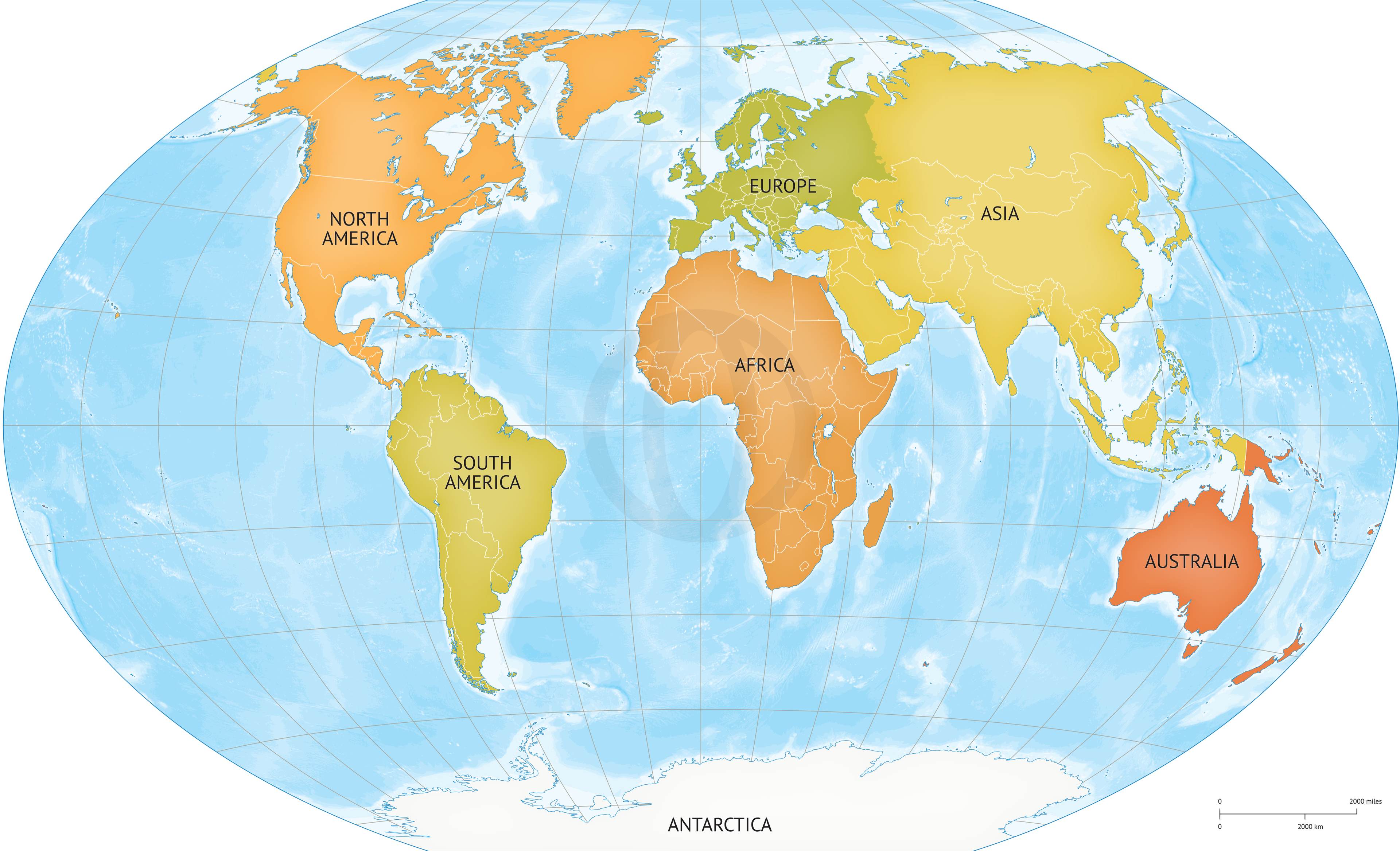 A tigrisek főleg az ázsiai erdős területeken élnek, ahol a sűrű növényzet és a vízforrások biztosítják számukra az élelem és az élőhelyet.
Melyik házban aludtak már az állatok?
L 						T               A 			U 			
                                                                                                      Á 
                                                                                               R 
SZ
A   U   SZ  T    R   Á   L
245   167  187    237   297   75    187
                   Mennyi az „AUSZTRÁL” szó összege? Írásban számolj!
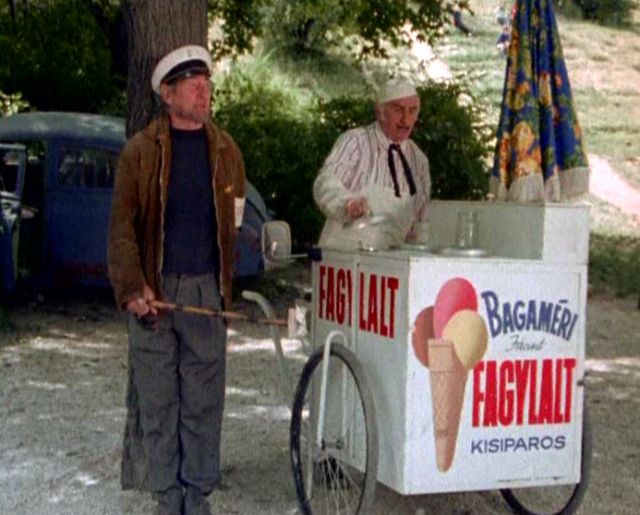 Ki volt az első ember, akivel találkozott Zoárd?
Melyik ízt választanád?
Árlista: 

Eper: 420 Ft
Csokoládé: 410 Ft
Vanília: 405 Ft
Sztracsatella: 430 Ft
Citrom: 420 Ft
Puncs: 410 Ft
Kinder pingvin: 510 Ft
Csokis keksz: 550 Ft 
Nutella: 600 Ft
Áfonya: 420 Ft
Gyömbéres körte: 450 Ft
Extrák: - roletti: 55 Ft
Cukor szórás: 125 Ft
Csoki/eper öntet 190 Ft
Minimum 3 gombócot kell vásárolnod. 
Írásbeli szorzással számolj.  

Mennyi pénzt kapsz vissza, ha 2000 forintossal fizetsz?

Keress többféle opciót! 
Mennyit utazott Zoárd?
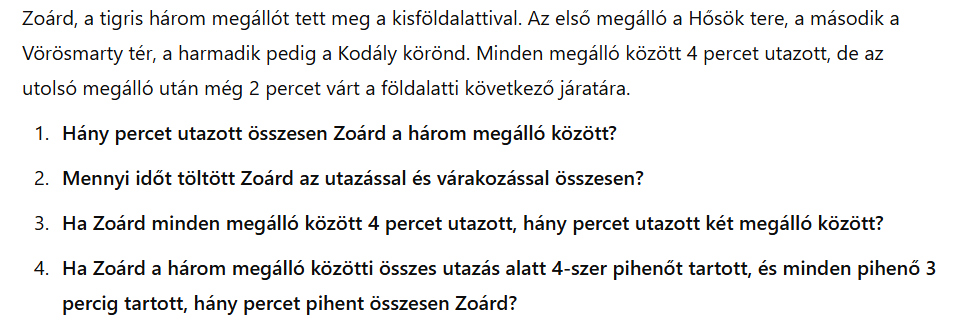 Értékelés
Utánozza Zoárdot, aki jól érezte magát az órán! 
Emelje magastartásba a mancsát, aki elégedett a mai órai munkájával, szorgalmával és magatartásával egyaránt? 
Helyezze mélytartásba a mancsát, aki úgy véli figyelhetett volna jobban, dolgozhatott volna csendesebben, jelentkezhetett volna többet.
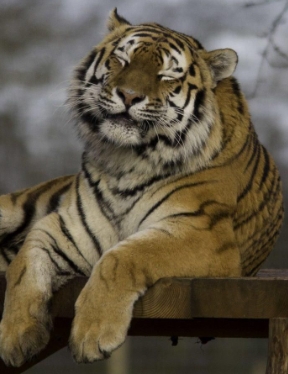 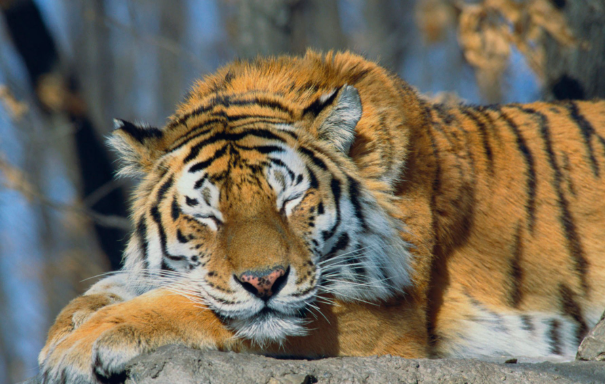